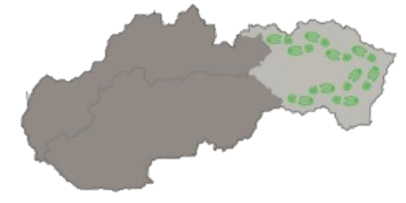 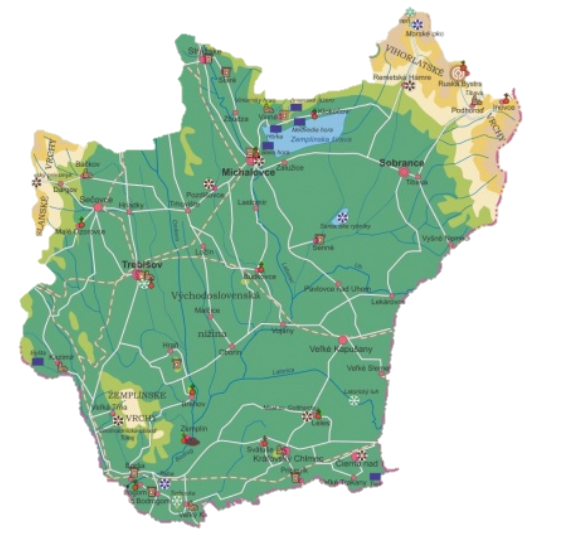 Od Hornádu po DunajecVÝCHODOSLOVENSKÁ NÍŽINA
Mgr. Ľudmila Sulačeková
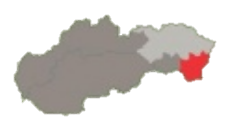 Poloha
Východoslovenská nížina sa rozprestiera na juhu východného Slovenska
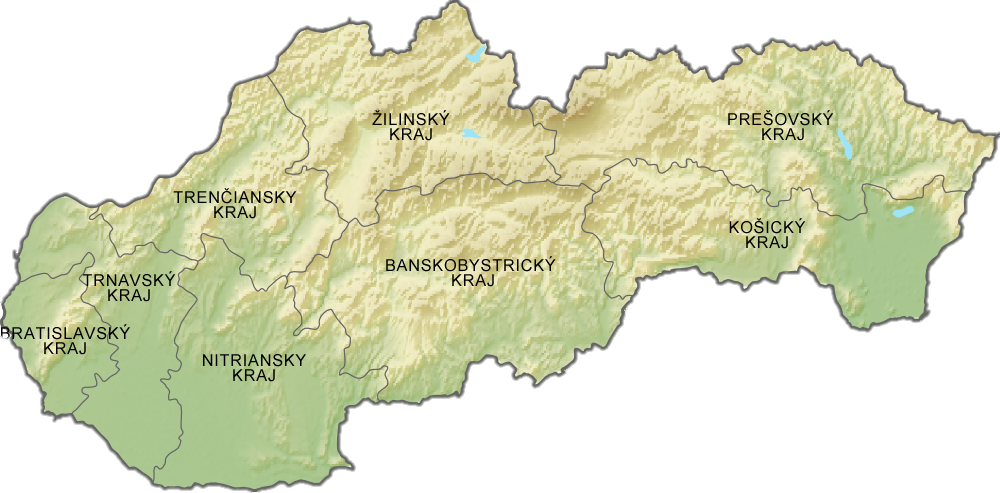 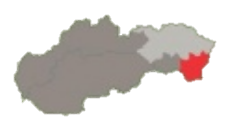 Poloha
Východoslovenskú nížinu ohraničujú pohoria:
												- Vihorlatské vrchy,
												- Slanské vrchy
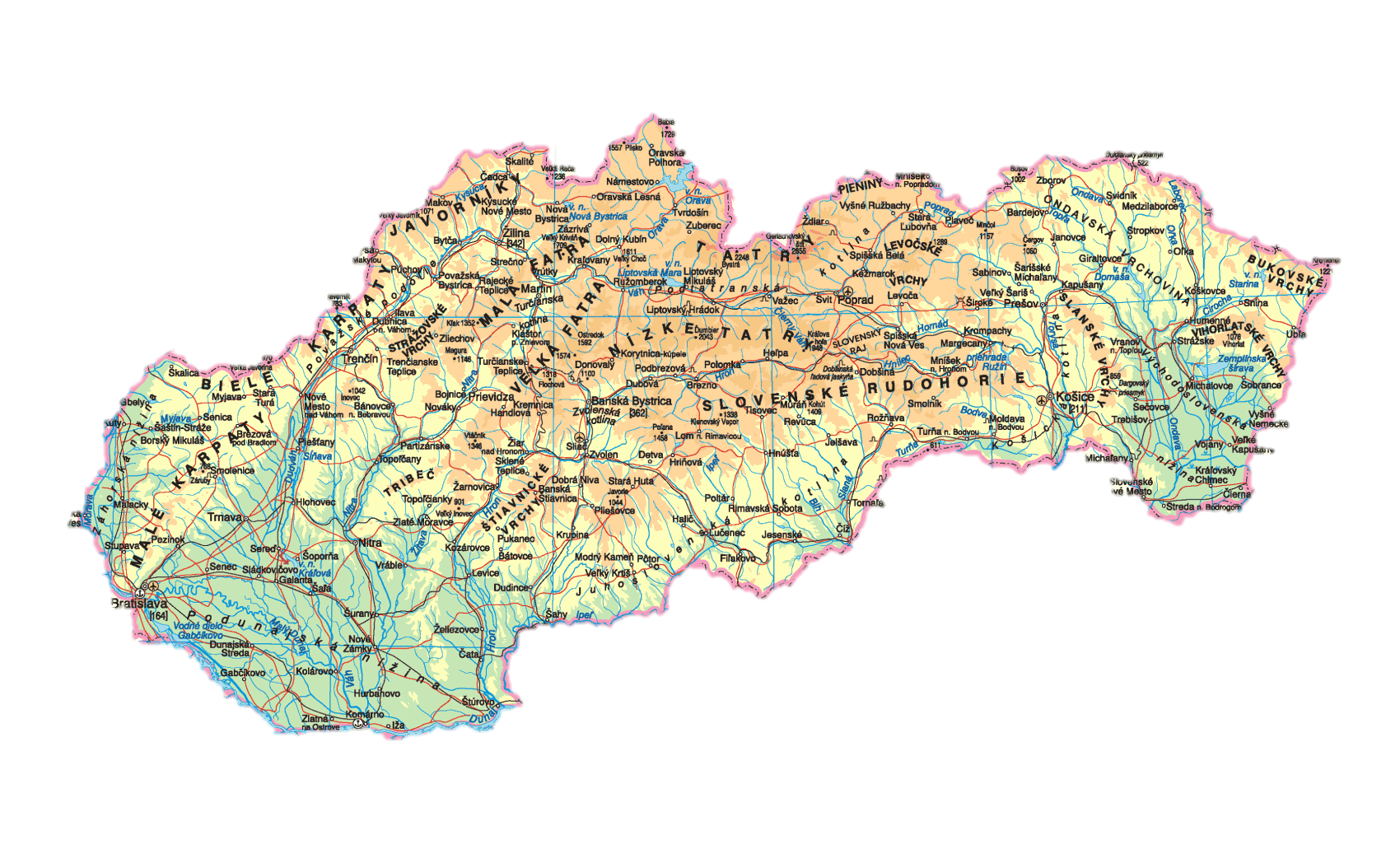 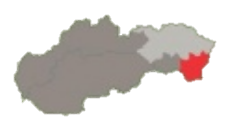 Rieky
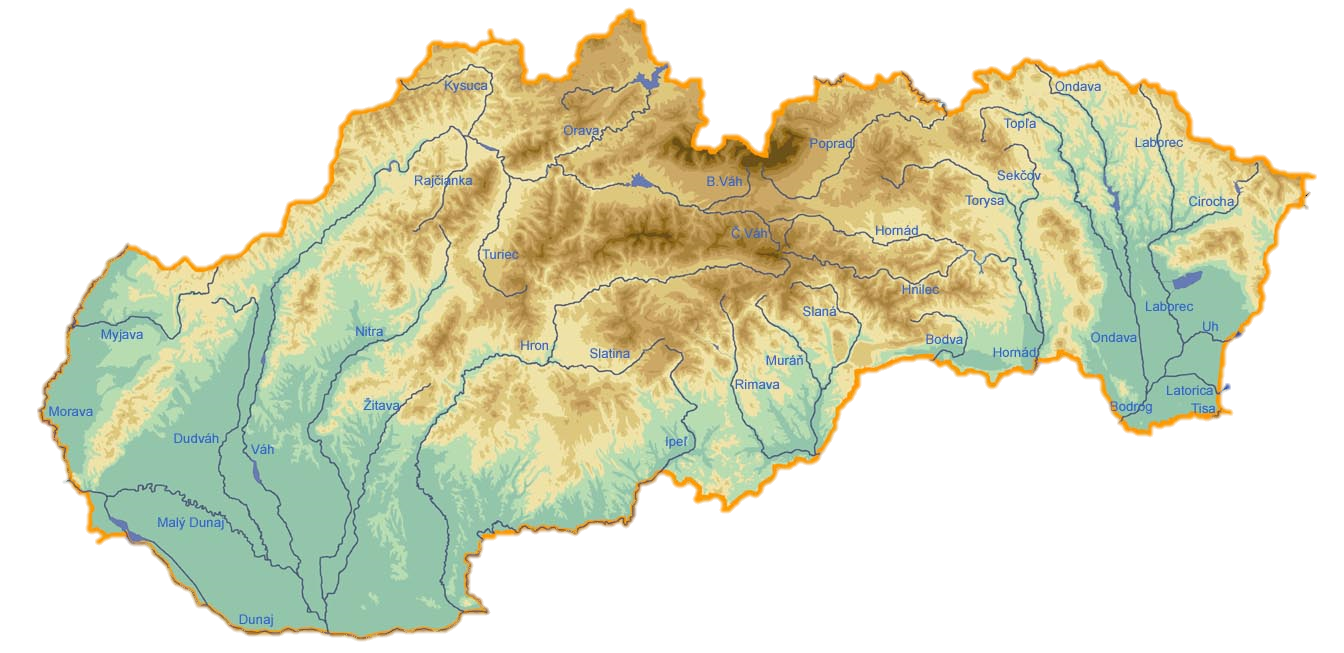 Východoslovenskou nížinou pretekajú rieky:
Ondava,
Laborec,
Bodrog (rieka vznikla sútokom Ondavy a Laborca),
Latorica
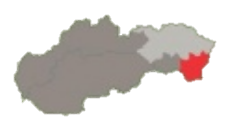 Uhádni názov regiónu
N
Í
M
P
L
E
Z
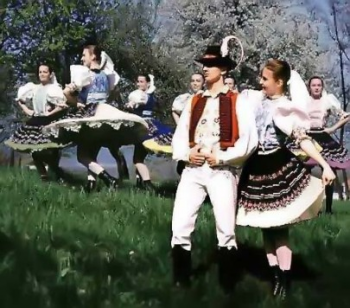 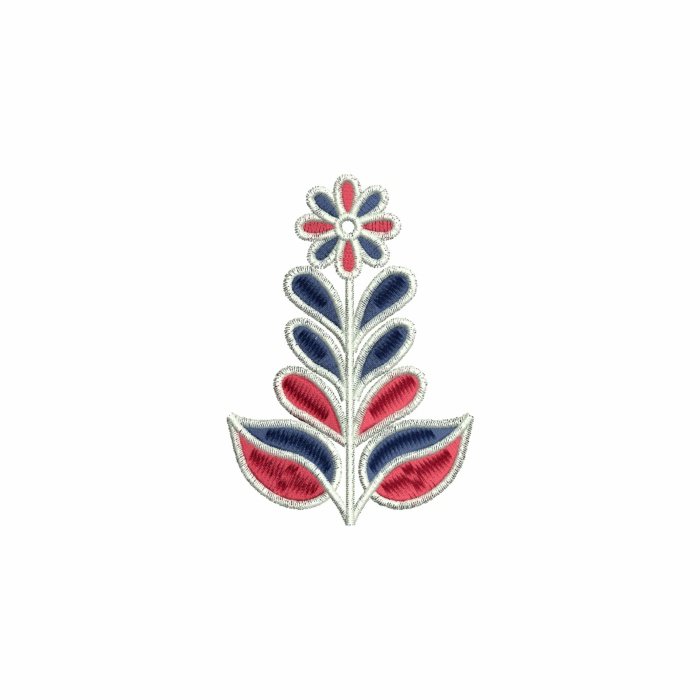 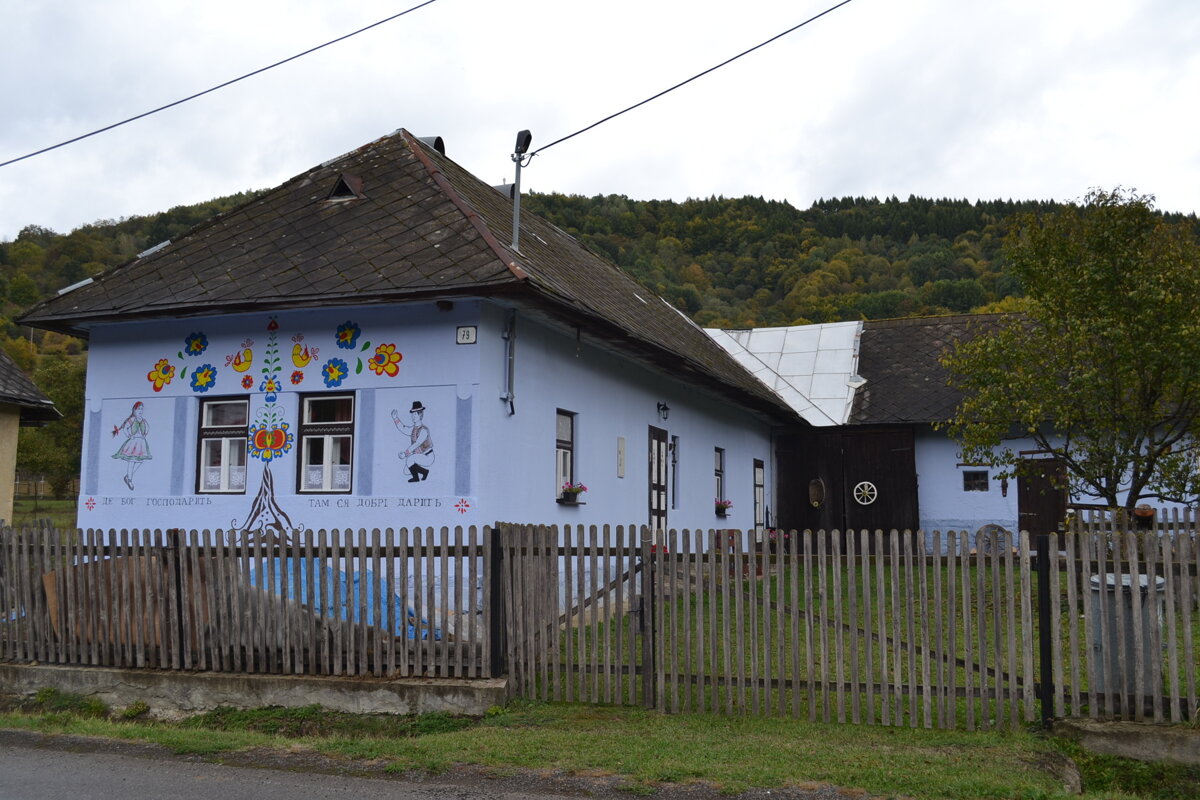 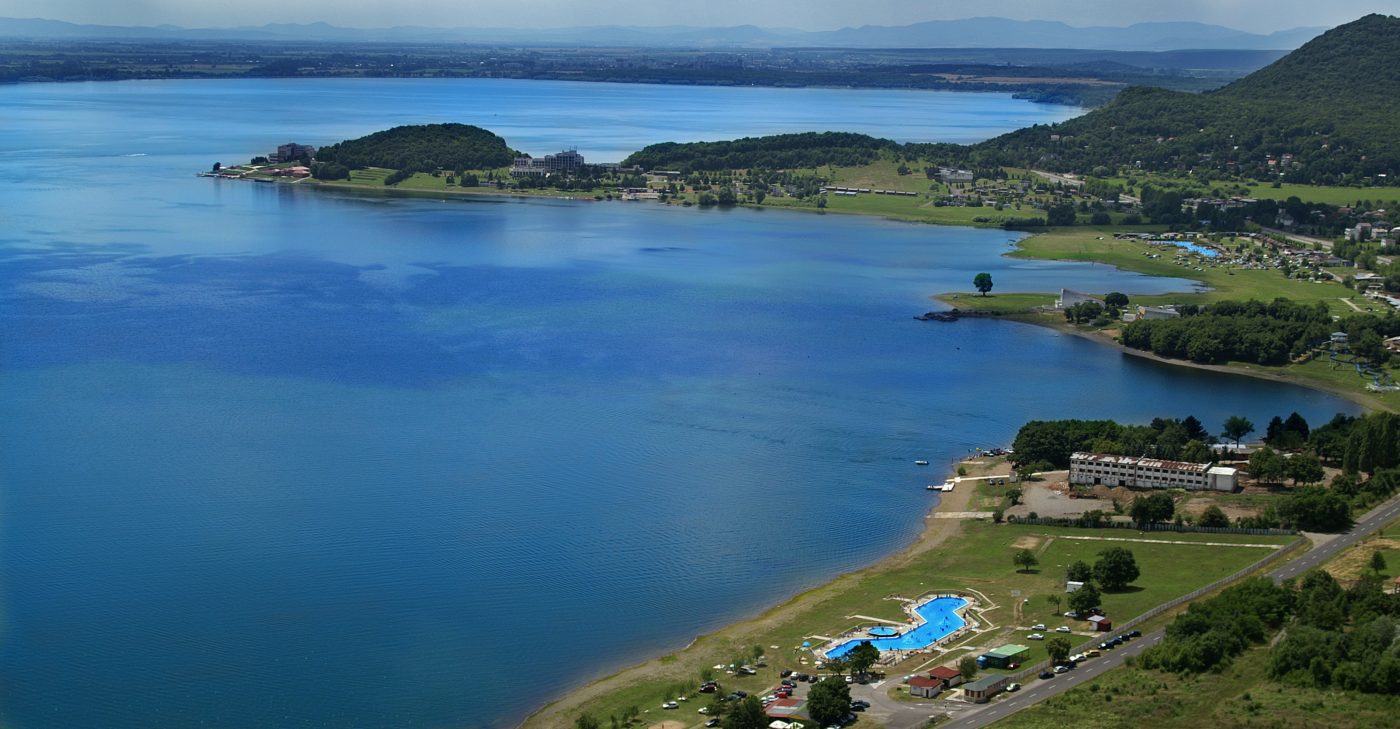 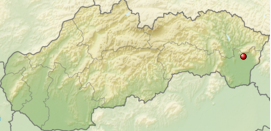 Zemplínska šírava
je vodná nádrž v povodí Bodrogu pod Vihorlatskými vrchmi, 
je druhou najväčšou vodnou priehradou na Slovensku podľa plochy hladiny (pre svoju rozlohu nazývaná aj Slovenské more),
okrem rekreácie slúži na zavlažovanie poľnohospodárskej pôdy Východoslovenskej nížiny a na ochranu pred povodňami
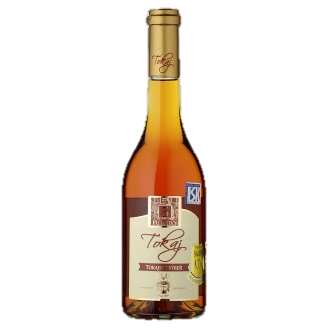 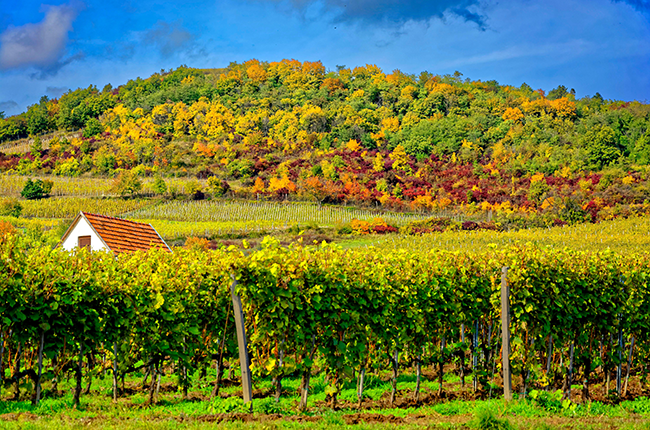 Tokaj
vinohradnícka oblasť v južnej časti Východoslovenskej nížiny
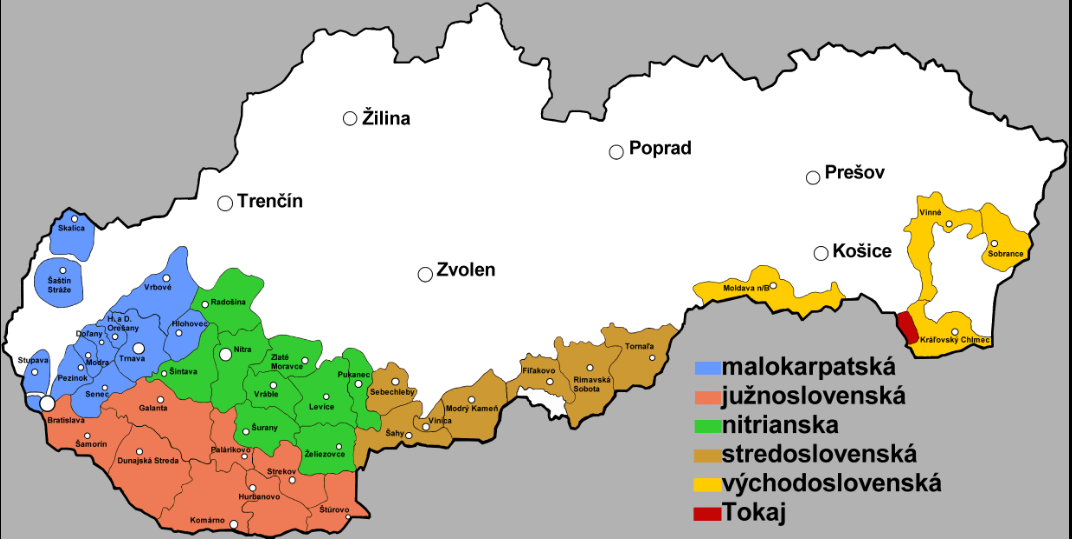 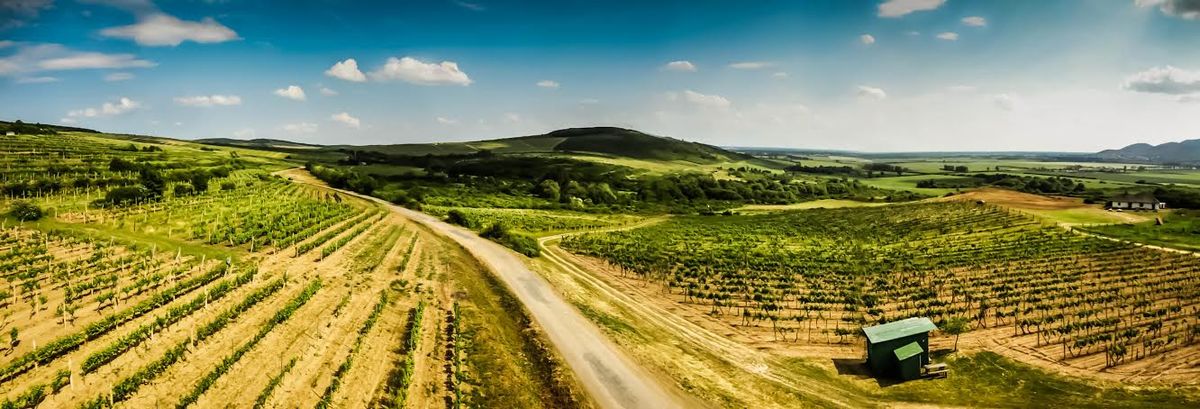 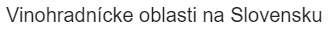 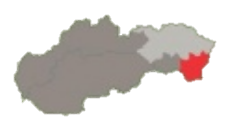 Významné obce
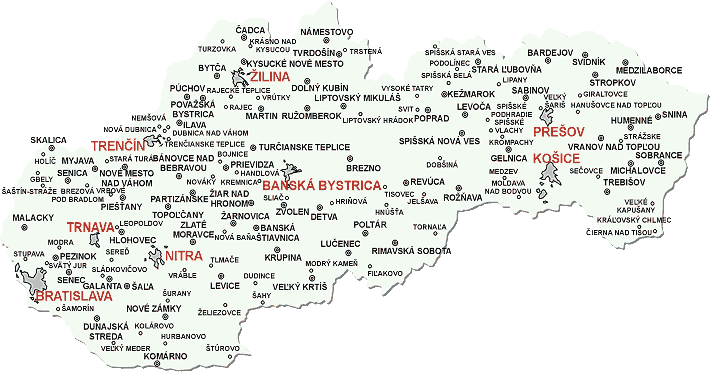 Michalovce
Trebišov
Sobrance
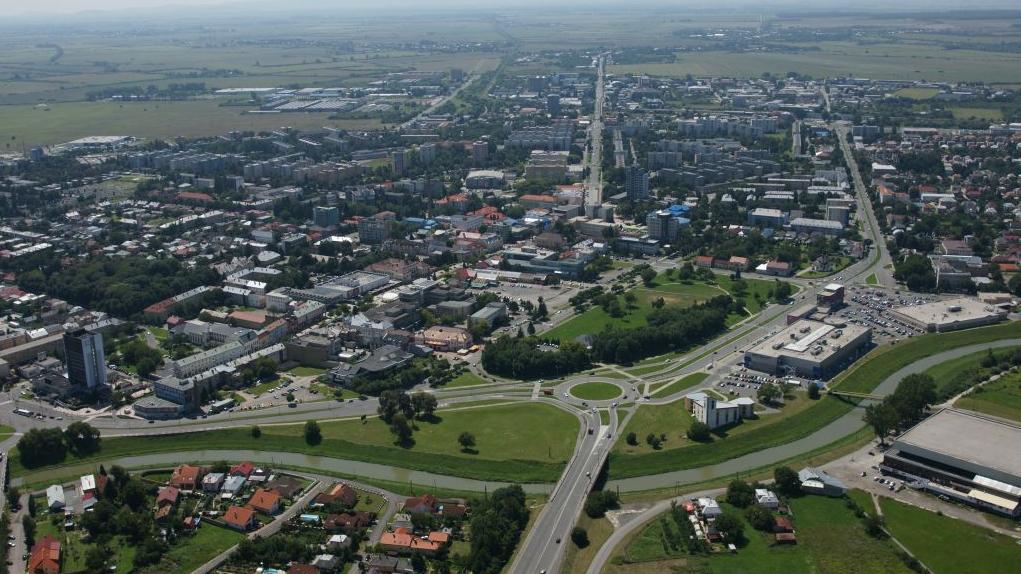 Michalovce
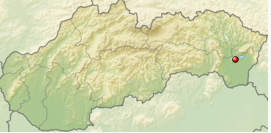 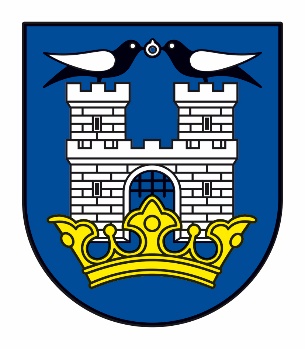 Michalovce
Michalovce – okresné mesto v Košickom kraji,
nachádzajú sa v severnej časti Východoslovenskej nížiny, na brehu rieky Laborec, na východ od Michaloviec sa nachádza vodná nádrž Zemplínska šírava (3 km od mesta),
k významným prírodným zaujímavostiam v blízkosti mesta patria Vihorlatské vrchy, 
atraktívnym cieľom pre turistov je jazero Morské oko, 
z vrcholov je to najvyšší vrch pohoria Vihorlat a obľúbený Sninský kameň
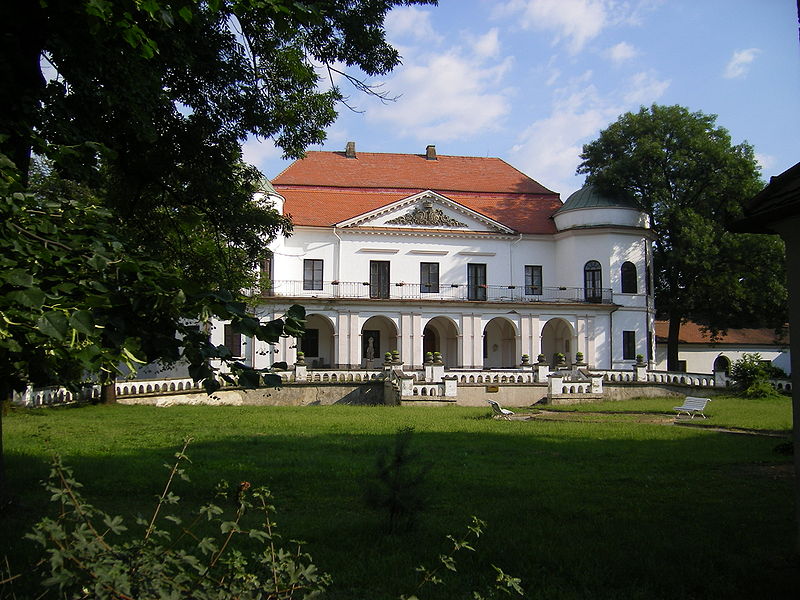 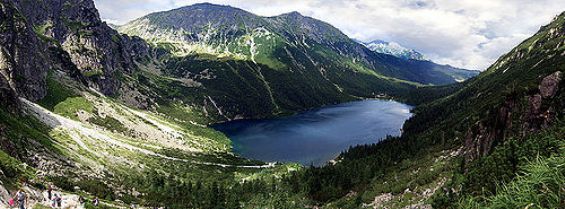 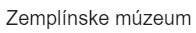 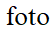 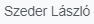 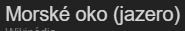 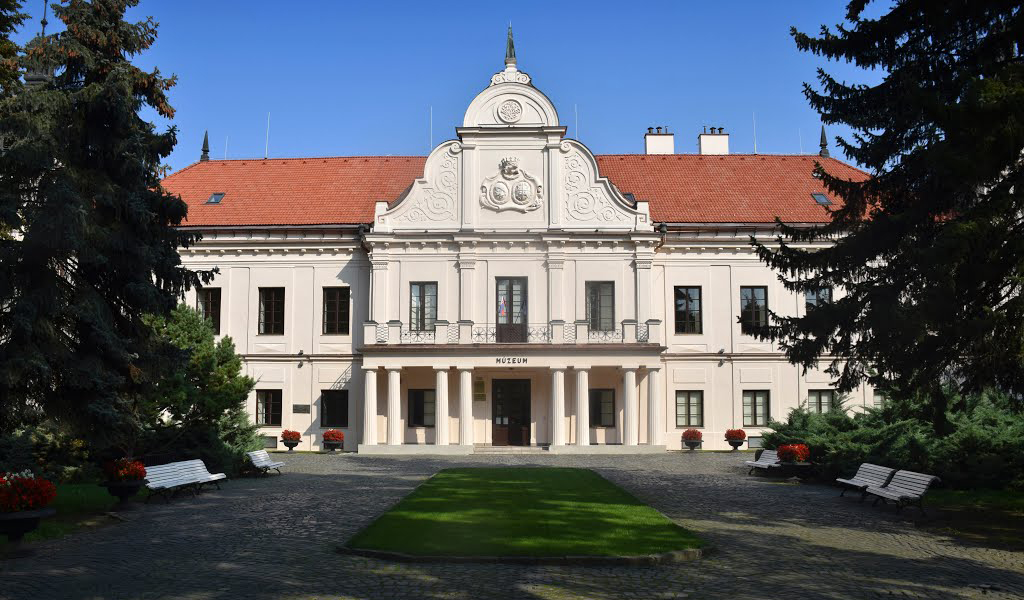 Trebišov
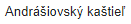 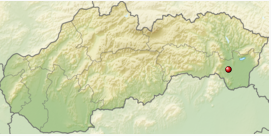 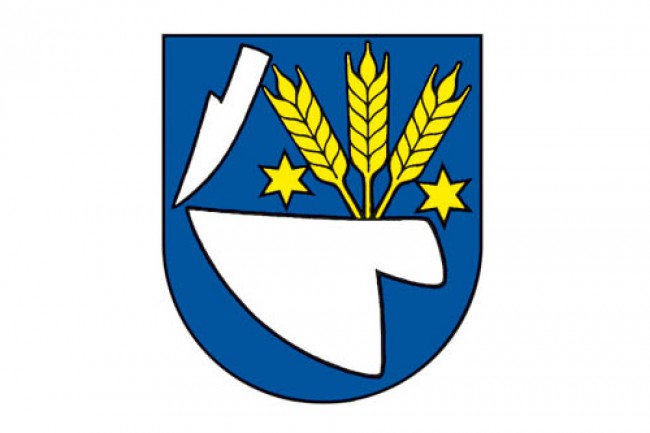 Trebišov
Trebišov – okresné mesto v Košickom kraji,
okolie Trebišova predstavuje prevažne poľnohospodársky kraj,
súčasťou regiónu je tokajská vinohradnícka oblasť, ktorá má vynikajúce vína najvyššej kvality
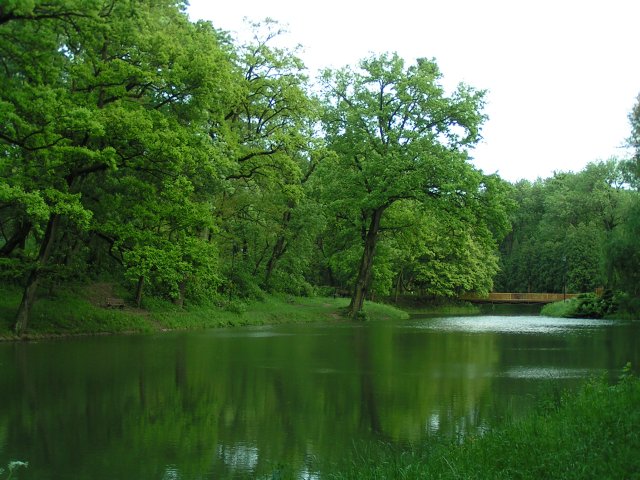 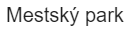 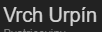 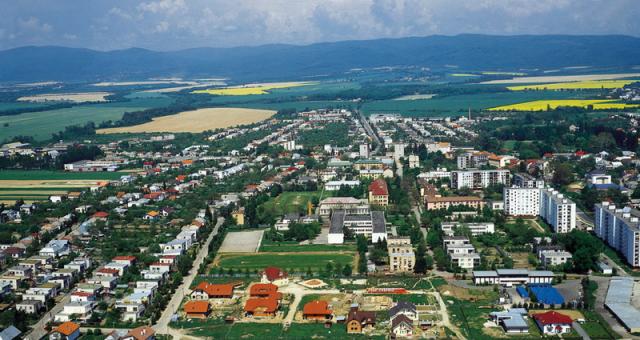 Sobrance
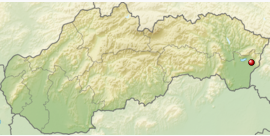 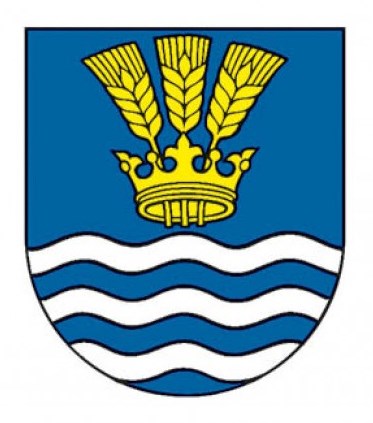 Sobrance
Sobrance – okresné mesto v Košickom kraji,
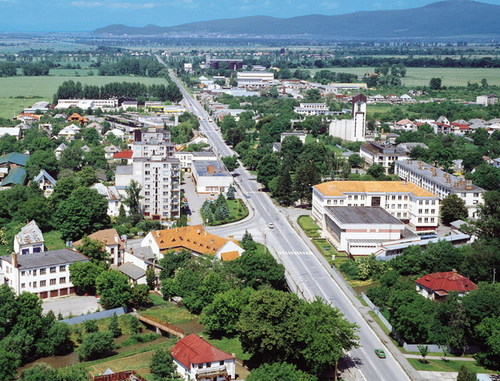 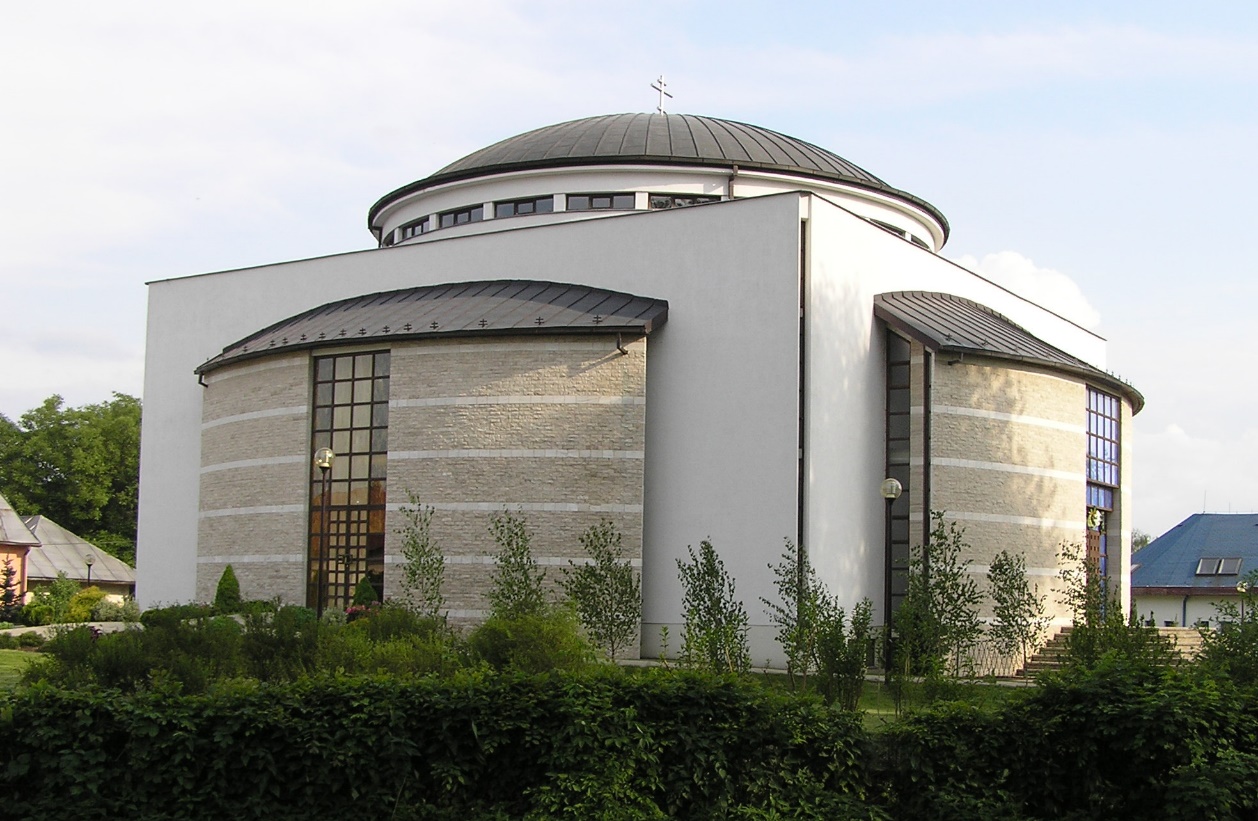 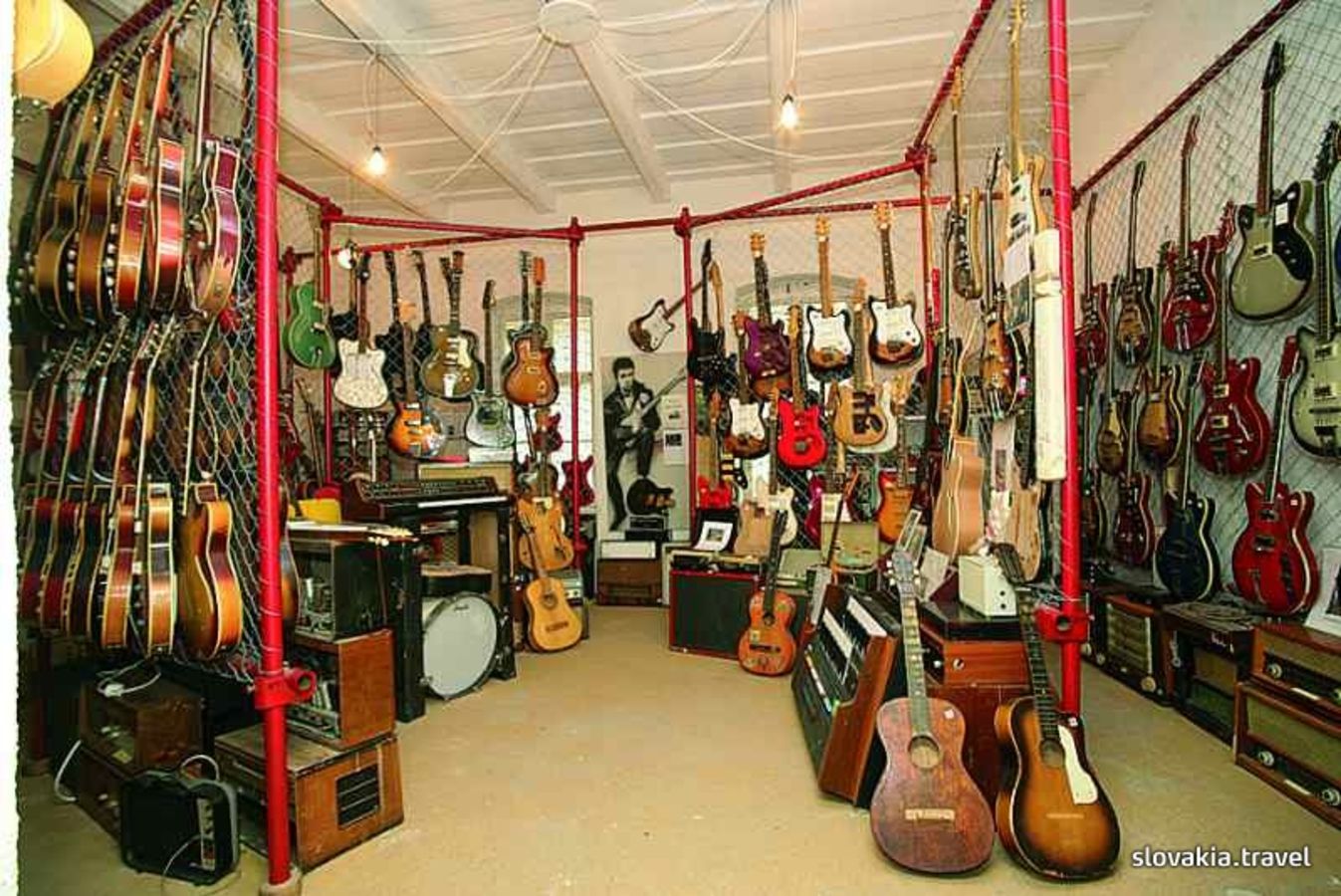 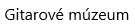 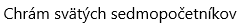 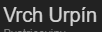 Zopakuj si
Aké pohoria ohraničujú Východoslovenskú nížinu?

Aké rieky pretekajú týmto územím?

 
Ako sa nazýva tento región?
Ktorá priehrada je prezývaná „Slovenské more“?
Ako sa nazýva vinohradnícka oblasť v južnej časti Východoslovenskej nížiny?
Vihorlatské vrchy
Slanské vrchy
Ondava
Laborec
Bodrog
Latorica
Zemplín
Zemplínska šírava
Tokaj
Zopakuj si
Michalovce
Ktoré sú významné mestá Východoslovenskej nížiny?

V ktorom meste sa nachádza gitarové múzeum?
Ktoré jazero v blízkosti Michaloviec je lákadlom pre turistov?
Trebišov
Sobrance
Sobrance
Morské oko
Na ktorom obrázku je správne označená Východoslovenská nížina?
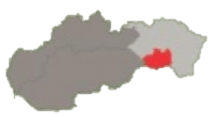 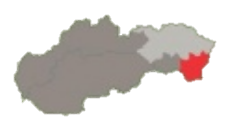 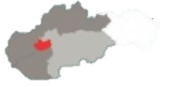 Označ na mape Východoslovenskú nížinu
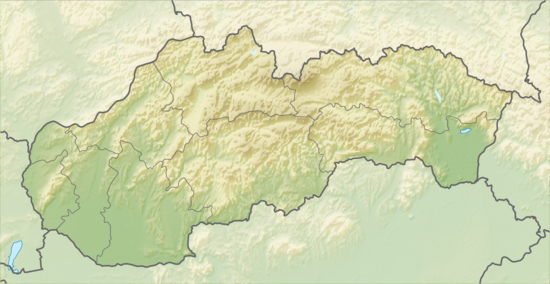 Označ na mape vinohradnícku oblasť Tokaj
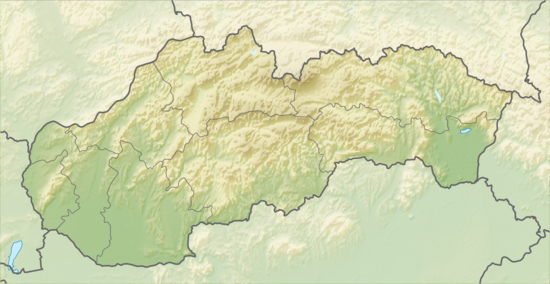 Označ na mape Slanské vrchy
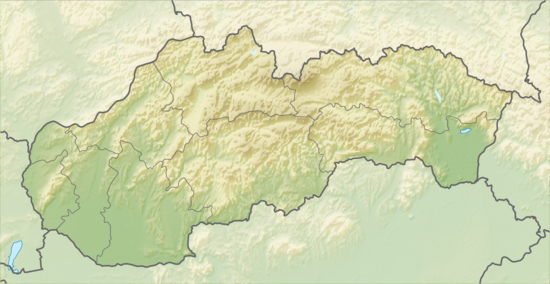 Označ na mape Vihorlatské vrchy
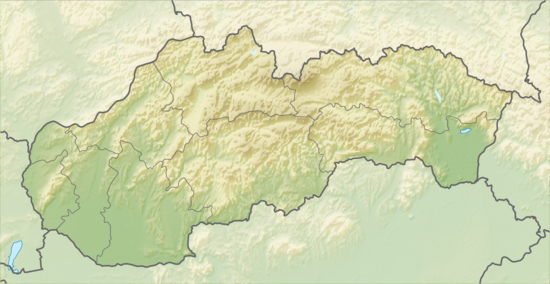 Označ na mape rieku Ondava
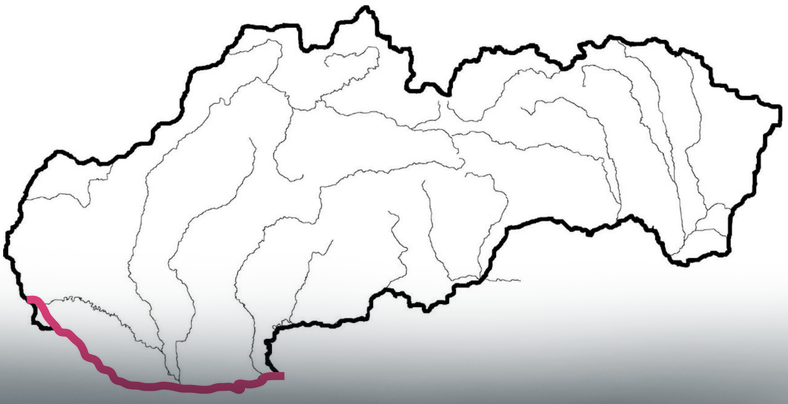 Označ na mape rieku Laborec
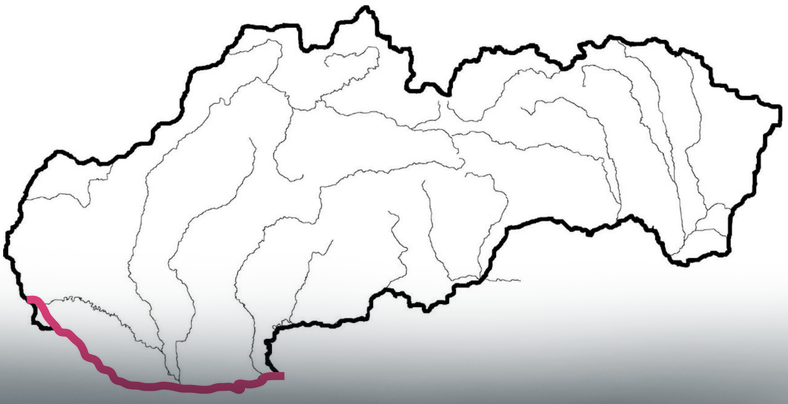 Označ na mape rieku Bodrog
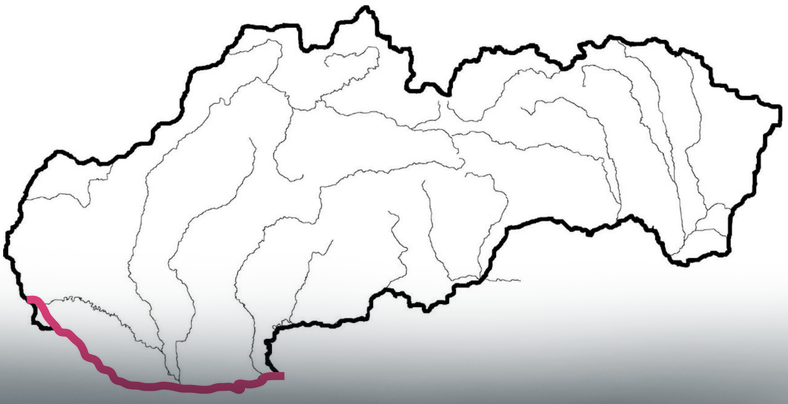 Označ na mape rieku Latorica
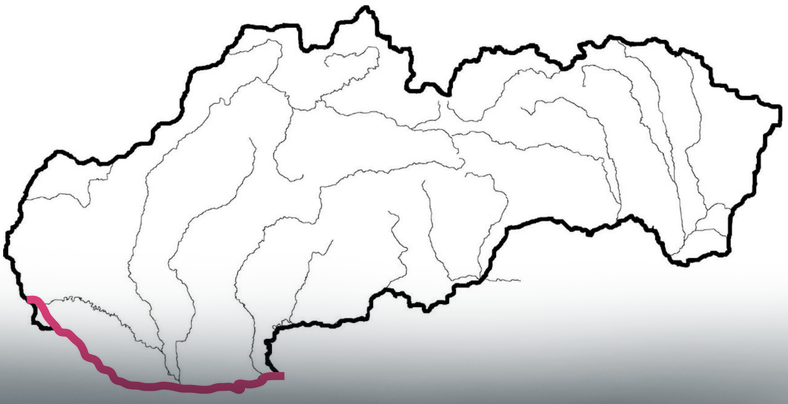 Pomenuj
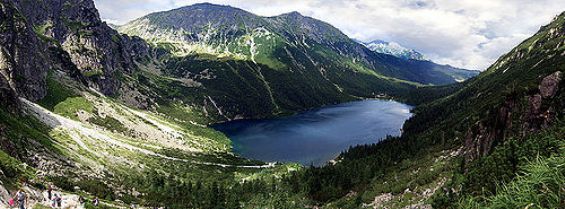 Jazero Morské oko
Pomenuj
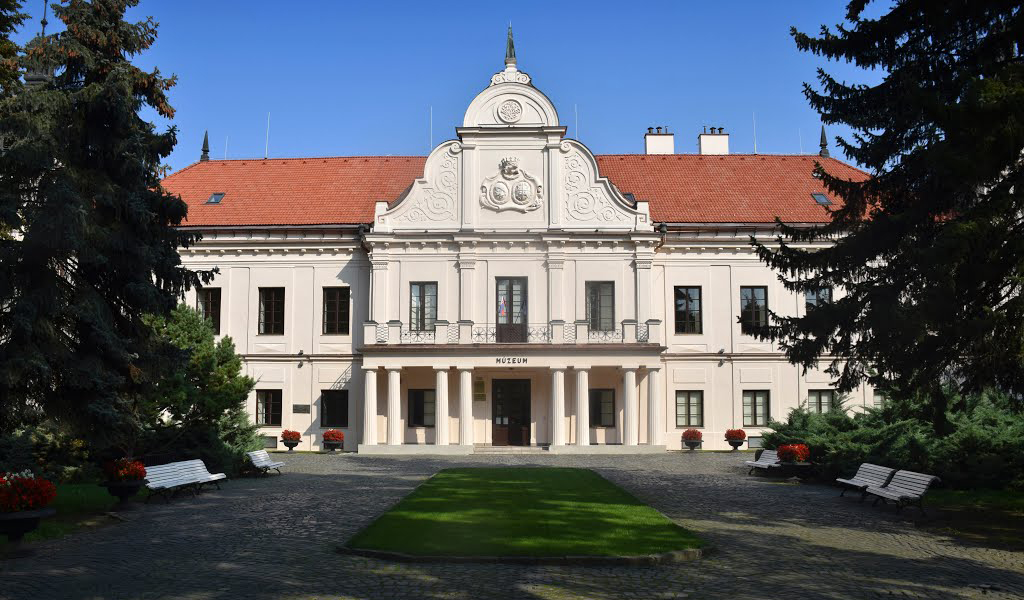 Andrášiovský kaštieľ
Trebišov
Pomenuj
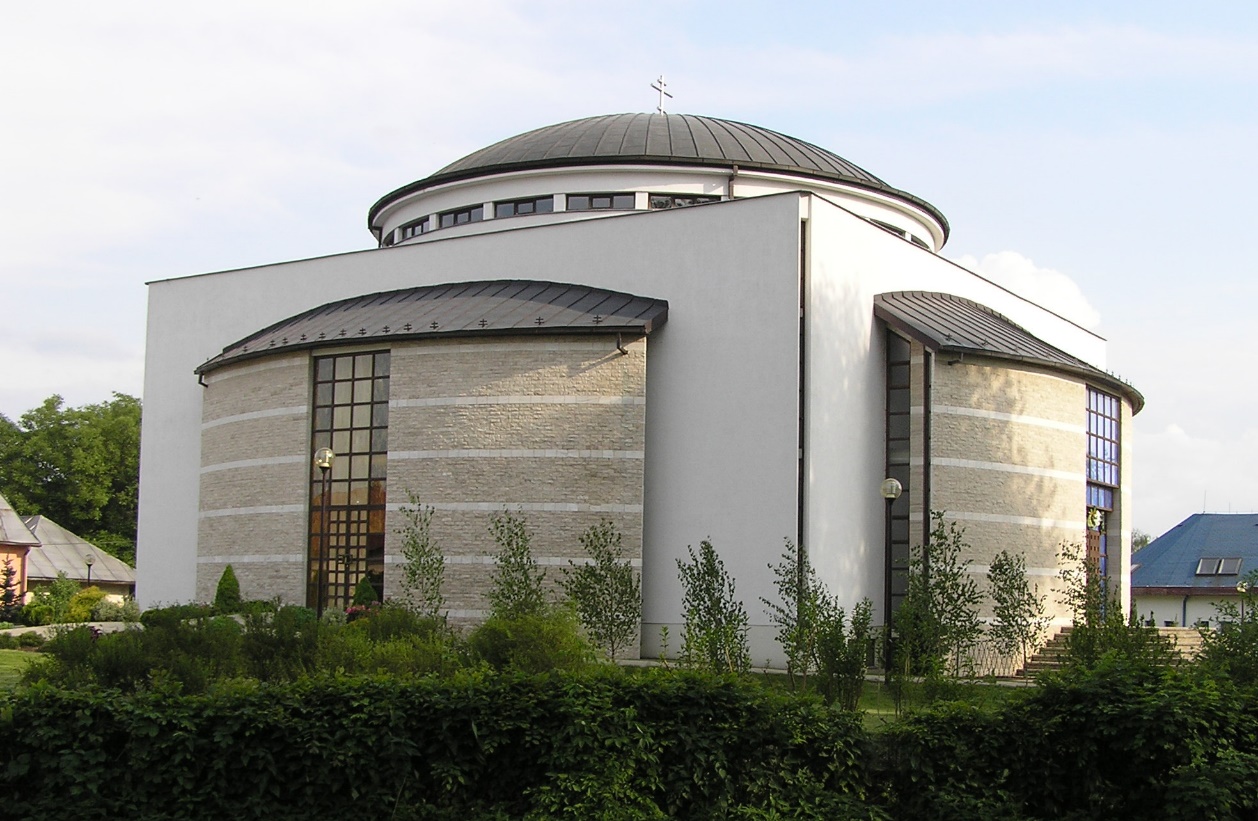 Chrám svätých sedempočetníkov
Sobrance
Pomenuj
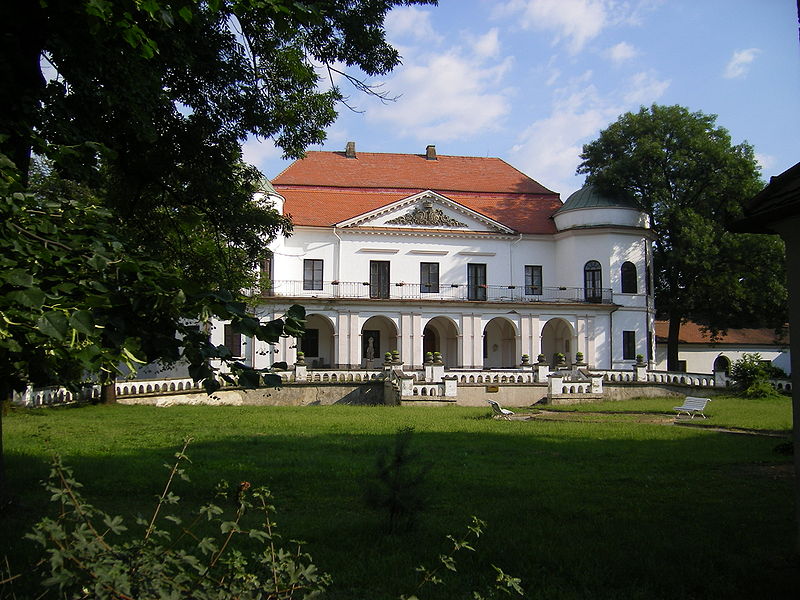 Zemplínske múzeum 
Michalovce
Zdroje
Dudášová, Mäsiar, Muchová: Vlastiveda pre štvrtákov
sk.wikipedia.org
obrázky: google